LUMO
1
10. Kristinusko Rooman valtakunnassa
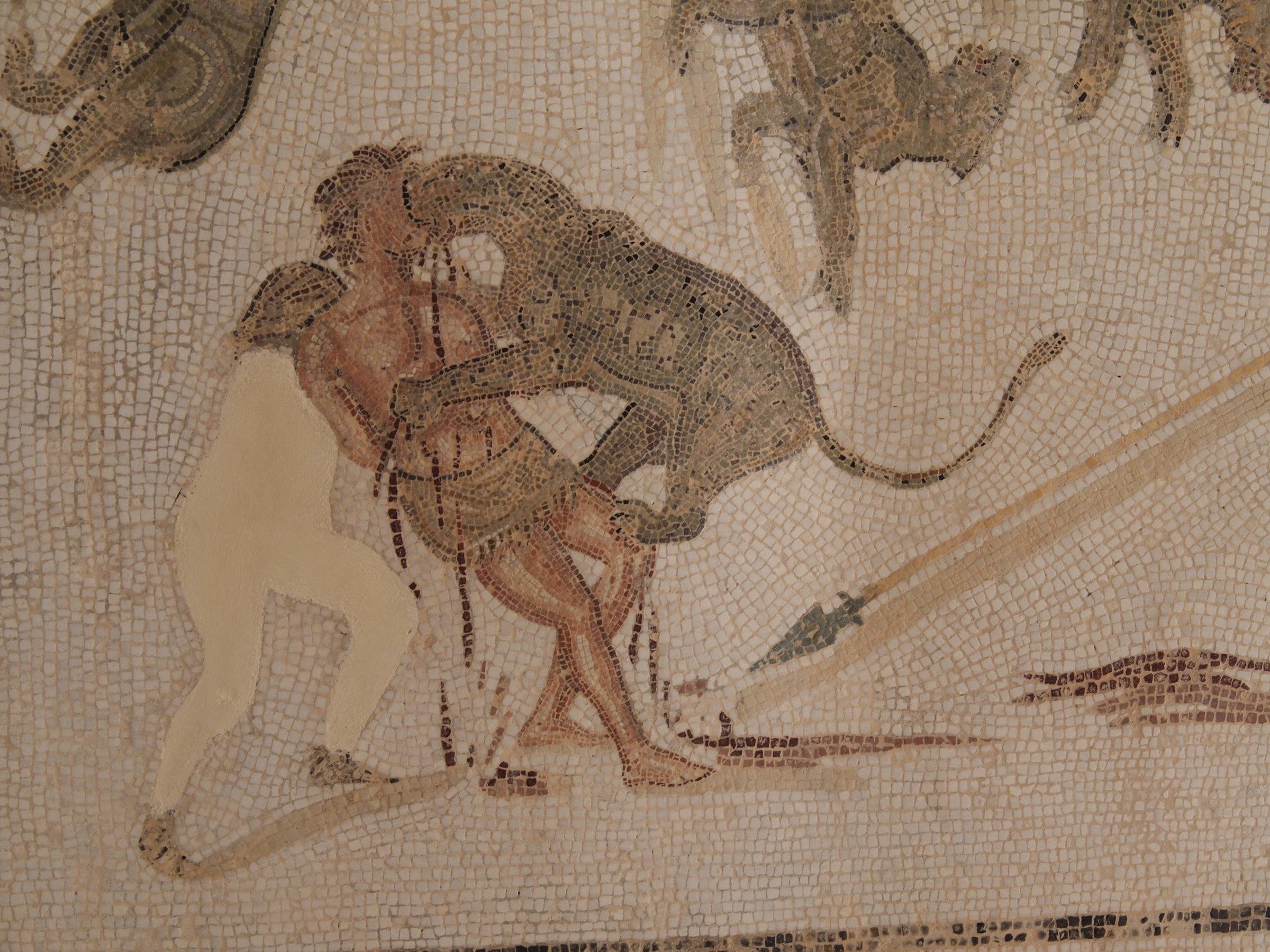 Suvaittu n. 30–112
juutalainen lahko
Vainottu 112–311
vainot aluksi lyhytaikaisia ja paikallisia
Trajanuksen periaate vuonna 112
valtakunnalliset vainot 250–311
Lumo 1
Kristittyjen vainot
Syitä: 
keisarinpalvonnasta kieltäytyminen
julistus Jumalan valtakunnasta – poliittinen uhka?

Menettelytapoja:  
viroista erottaminen
kokoontumisen kieltäminen
omaisuuden takavarikoiminen
johtajien surmaaminen
Lumo 1
Hyväksytystä uskonnosta valtionuskonnoksi
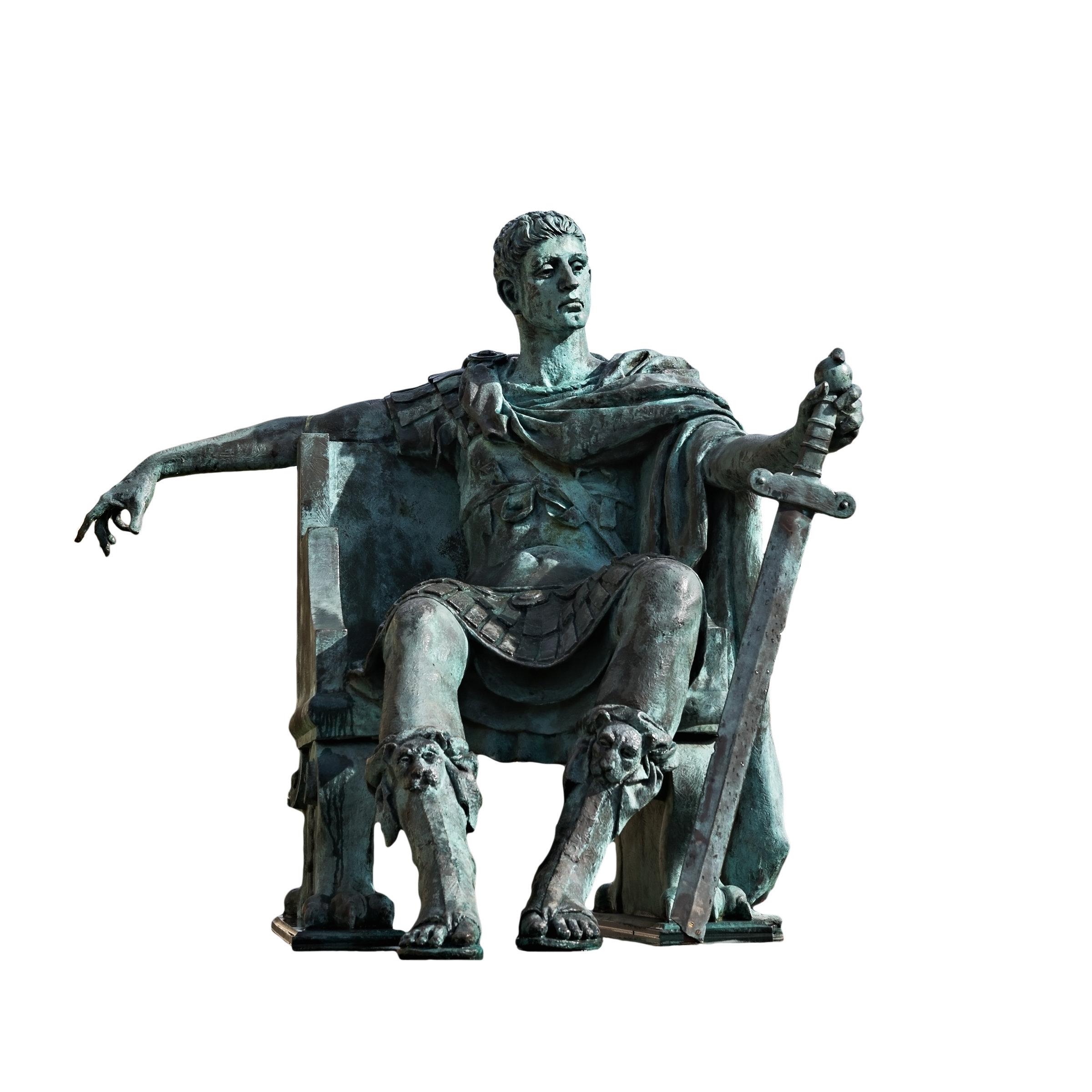 Hyväksytty 311 –
konstantinolainen käänne: kristityille uskonnonvapaus
valtionuskonto 380
Muiden uskontojen harjoittaminen kiellettiin ja kristinuskosta ainoa sallittu uskonto v. 392.
Lumo 1
Kirkon sisäinen kehittyminen
Alkuseurakunnassa keskeistä oli yhteinen ateriointi. 
Tämä oli nykyisen ehtoollisen varhainen muoto.

Kaste liitti seurakuntaan. 
Kirkkovuosi vakiintui vähitellen.
Varhaisimpia juhlia olivat pääsiäinen ja joulu.

Kirkon virat alkoivat kehittyä.
piispat, presbyteerit ja diakonit

Vähitellen seurakunnista muodostettiin hiippakuntia.
Vaikutusvaltaisimpia olivat Jerusalemin, Antiokian, Aleksandrian, Rooman ja Konstantinopolin hiippakunnat.
Lumo 1
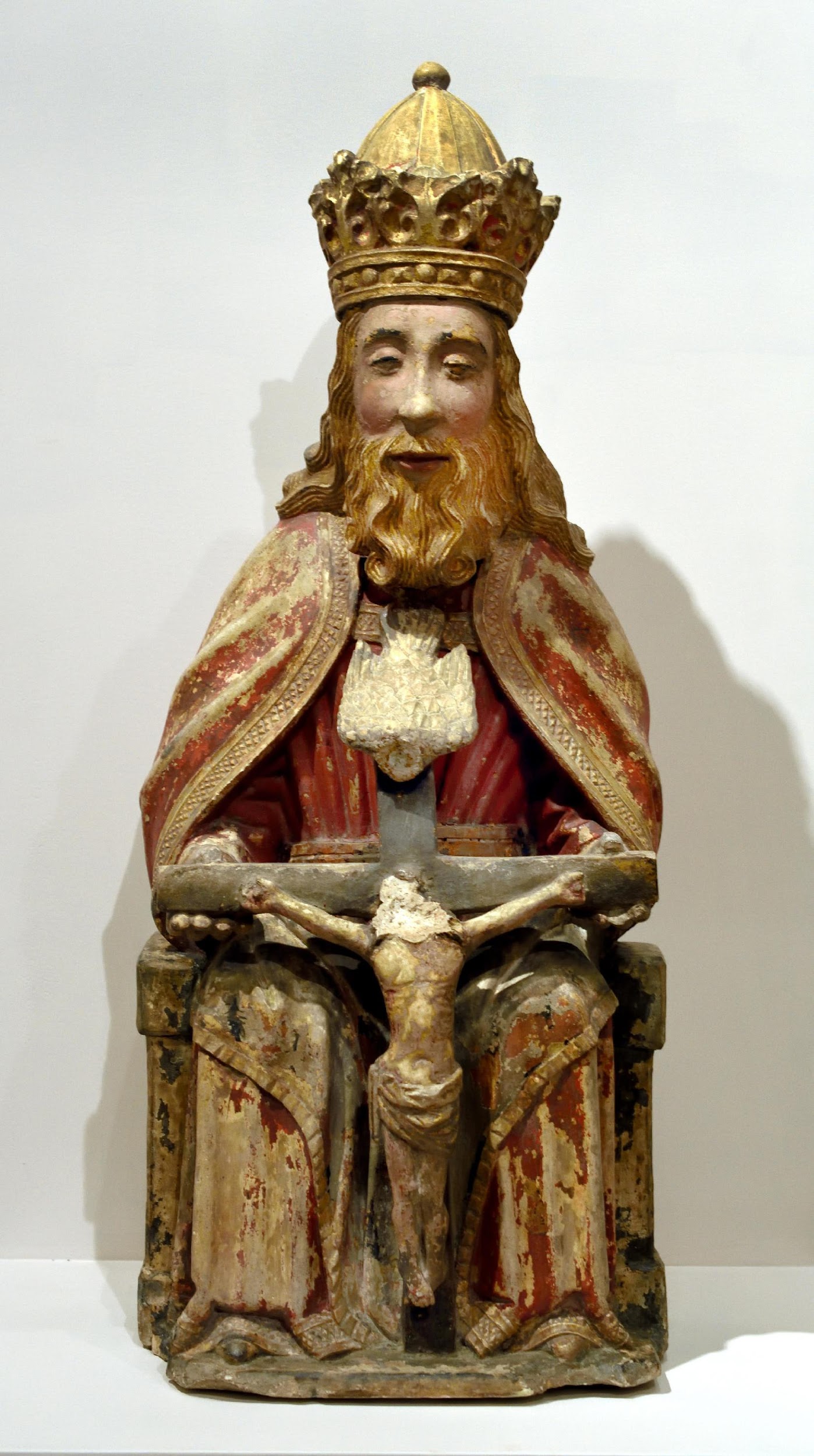 Kristillinen oppi muotoillaan
Tärkeimmät opit tiivistettiin uskontunnustuksiksi 300–700-luvulla.

Kolminaisuusoppi: Jumala on yksi, mutta hän toimii kolmena eri persoonana.
Jumala: isä ja kaiken luoja 
Jeesus: Jumalan poika, pelastaja ja syntien sovittaja
Pyhä Henki: rohkaisee, luo uskoa ja opettaa ihmisiä
Lumo 1